Team Workshop for SW-PBS Teams: Session - Clarifying Expected Behavior MO SW-PBS Training
Facilitator Notes
Materials:
Antecedent or Consequence Handout
Blank Matrix Template
Teacher Tool: Expectations & Rules
Teacher Tool: Procedures & Routines
Team Workshop for SW-PBS Teams: Session - Clarifying Expected Behavior MO SW-PBS Training
Working Agreements
Be Respectful
Be an active listener—open to new ideas
Use notes for side bar conversations
Be Responsible
Be on time for sessions
Silence cell phones—reply appropriately
Be a Problem Solver
Follow the decision making process
Work toward consensus and support decisions of the group
[Speaker Notes: These will be the Working Agreements we will honor during all our training sessions this year.]
Attention Signal Practice
Select and teach an attention signal.
[Speaker Notes: “One of our agreements is to follow the attention signal.”   
“Your team will work with your school to develop an attention signal you will use in every setting.”

“In order to get all of you focused after discussions, activities or breaks, 
I will ________________________________________.”
	(Insert your attention signal here.)

“Your task will be to finish your sentence, quiet your voice and ____________________________.”
							(Insert what you want participants to do.)]
Introductions
Insert an Introductions Activity.
MO SW-PBS
[Speaker Notes: Choose an Introductions Activity]
Session Outcomes
At the end of this session, you will be able to…
Select three to five schoolwide expectations that define success for all students and are applicable in all settings (e.g., respectful, cooperative, safe, kind).
Create a matrix of specific behaviors/rules to further clarify each schoolwide expectation for every setting.
Determine procedures for each of the school’s non-classroom settings (e.g., arrival/departure, hallways, cafeteria, recess, restrooms, assemblies, etc.).
[Speaker Notes: This session provides information necessary for the development of schoolwide expectations and specific behaviors/rules that make up the building matrix. This social behavioral curriculum defines the social skills that we expect all students and staff to display. Schoolwide expectations reflect the language and culture of each school. They will become the language all staff use when they teach, remind, recognize, and correct students. They will be the cornerstone for all you will do to implement SW-PBS. In addition, the creation of clearly defined schoolwide procedures will be covered. Clearly defined procedures allow staff to teach and supervise consistently and predictably.]
Reflective Questions
Consider how a curriculum – perhaps math or reading – unifies staff and focuses their work, ensuring that all are striving for the same student outcomes.
What are the benefits of having a standardized social behavioral curriculum?
How can having consistent expectations and behaviors/rules across your building provide a positive support for students and teachers?
Session Outcomes
At the end of this session, you will be able to…
Select three to five schoolwide expectations that define success for all students and are applicable in all settings (e.g., respectful, cooperative, safe, kind).
Create a matrix of specific behaviors/rules to further clarify each schoolwide expectation for every setting.
Determine procedures for each of the school’s non-classroom settings (e.g., arrival/departure, hallways, cafeteria, recess, restrooms, assemblies, etc.).
Reflective Questions
What is your vision for a perfect student?
What valued behaviors and attitudes would you see and/or hear from that student?
Science of Behavior
Behavior is learned
Students do not learn what to do when they are given only adverse consequences
To learn social behavior, students must be directly taught.
To retain new behaviors, students must be given specific, positive feedback and opportunities to practice.
[Speaker Notes: “The science of behavior is the foundation of SW-PBS.
What are some of the principles of the science of behavior?
Students are not born with bad (or good) behavior. Behavior is learned. The good news is that as educators, we can help students learn new behaviors.

Students don’t learn appropriate behavior if all we do is use a “get tough” approach.  Punishment (by definition) reduces the misbehavior targeted; however, it does not teach the student what to do instead of misbehaving. 

Students learn behavior through direct instruction of social skills.  They must also receive ongoing feedback about what they are doing correctly so they can exhibit the correct behavior again.

The Components of SW-PBS are based on the principles of the science of behavior.”]
The Science of Behavior
A    B    C
[Speaker Notes: Say, “The science of behavior focuses on changing the environment in order to change behavior.  This is based on the understanding that an individual’s behavior is determined by past and current environmental events,” then read the slide.]
The Science of Behavior
A    B    C
[Speaker Notes: “Antecedents are the actions/events that occur before the behavior.  Anything in the students’ environment that sets the stage or triggers the behavior is considered to be an antecedent.  Antecedents include the physical setting, type of activity, materials, person or people present, as well as how and what directions are given.” 

“Behavior is any observable act that the student does–the actions or reactions of the student to the environment or antecedents.” 

“Consequences are the results, actions or events that directly follow the behavior. Consequences either increase (reinforce) or decrease (punish) the probability that the behavior will occur again in the future (Alberto & Troutman, 2012).”]
Optional Activity: Antecedent or Consequence
Read each of the actions, events, or behaviors listed in the Antecedent or Consequence Activity. Indicate whether each action or behavior is an Antecedent, “A” or a Consequence, “C.”
Antecedent or Consequence Handout
[Speaker Notes: Provide access to handout. 
You can choose to make this an individual activity or a team activity, then say, 

“Next, we will focus on clarifying the B in the A-B-C’s by beginning the process of developing a clear set of behavioral expectations for the students in your school.”]
The Science of Behavior
A    B    C
[Speaker Notes: “The first step in developing a positive and proactive approach to discipline is to clarify the behavior you expect the students in your school to exhibit.  These will be your social behavioral expectations and rules.”]
Why Identify Expectations and Rules?
Provides consistency in language
Provides consistency in what to teach
Provides consistency in what to recognize 
Provides consistency in what to correct
The cornerstone for all you will do to implement SW-PBS!
[Speaker Notes: “One of the most important tasks your team and school will accomplish is the development of a clear set of positive schoolwide behavioral expectations.  Why is this so important?   Common expectations provide the basis for ALL adults in the school to create a common experience for ALL children.”

“Simply put, if the staff expect students to achieve and behave appropriately, they will.”Geoff Colvin, (2007). 7 Steps for Developing A Proactive Schoolwide Discipline Plan: A Guide for Principals and Leadership Teams.]
Optional Video: Children See
Show Participants the following YouTube video:
Children See, Children Do
https://www.youtube.com/watch?v=KHi2dxSf9hw
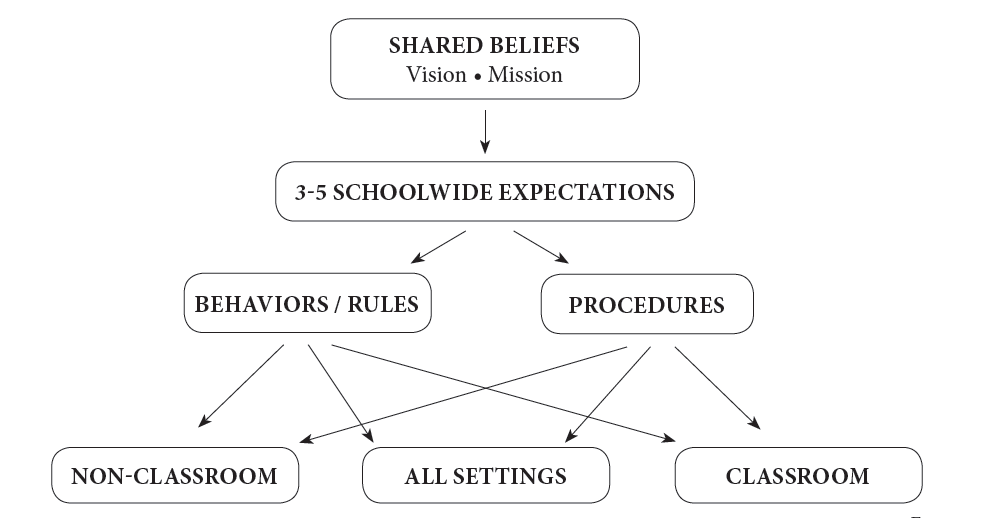 MO SW-PBS
[Speaker Notes: “This graphic depicts the process your school will utilize to develop your social behavioral curriculum.  In Prep 1, you learned that you will work with your staff to develop a common philosophy and purpose of discipline.  You will also work to emphasize that you must address social behavior to achieve your school’s vision and mission.  Today, you will begin the process of developing schoolwide expectations and rules.”]
Terminology
Expectations: defines the kind of people that you want your students to be (e.g., respectful, responsible, etc.)
Behaviors/Rules: specifies tasks students are to do to meet the schoolwide expectations
Procedures: methods or process for how things are done in non-classroom settings and each classroom
[Speaker Notes: Read the slide or direct participants to read the slide, then say, 
“Here is an example of an expectation and a rule to meet the expectation:
‘Be responsible by bringing needed materials to class.’  
Here is an example of a procedure to support this rule: 
Write materials needed for tomorrow’s class in your planner.
Read the list of needed materials posted on the door outside the classroom before entering.
If you do not have needed materials, go to the emergency materials center, get what you need and leave an ‘I O O T’ slip (I owe organization time slip.)
Take needed materials to your desk and follow getting started procedures.]
Criteria for Schoolwide Expectations
Broad constructs or descriptions of the characteristics of positive behavior
Positively stated
Brief – no more than 3 to 5 in number
Comprehensive
[Speaker Notes: Read the slide or direct participants to read the slide, then say, “Schoolwide expectations are guiding principles – valued attitudes for success at school. Schoolwide expectations reflect the language and culture of each school. They will become the language all staff use when they teach, remind, recognize, and correct students.”]
Schoolwide Expectations
Remember, involve all stakeholders when developing your schoolwide expectations.
A Work Group Process to involve all school staff in the development of schoolwide expectations is found on page 84 of the workbook.
Consider, also, how you will involve students and parents in developing your school schoolwide expectations.
[Speaker Notes: “You might use the work group process you previously studied to involve all school staff in the development of your schoolwide expectations.  You might also consider using the expectations activity you completed as a team during this session to activate discussion and consideration of schoolwide expectations.”

“Please, also consider how you can include students and parents to participate in the development of schoolwide expectations.  You can use the activity found on pp. 107- 109 of the workbook.  Some schools convene parent and student advisories to provide continuous input regarding the development and implementation of all SW-PBS components.”]
Schoolwide Expectations - Examples
[Speaker Notes: Say:

“Other examples are on page 104 in the workbook.”]
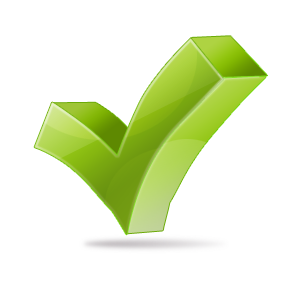 Topic in Action: Clarifying
Review the following Action Plan Goals:
Select three to five schoolwide expectations that define success for all students and are applicable in all settings (e.g., respectful, cooperative, safe, kind). 

Develop steps, timeline, resources, communication, and designate person responsible.
[Speaker Notes: Provide 10 minutes for Action Planning.]
Session Outcomes
At the end of this session, you will be able to…
Select three to five schoolwide expectations that define success for all students and are applicable in all settings (e.g., respectful, cooperative, safe, kind).
Create a matrix of specific behaviors/rules to further clarify each schoolwide expectation for every setting.
Determine procedures for each of the school’s non-classroom settings (e.g., arrival/departure, hallways, cafeteria, recess, restrooms, assemblies, etc.).
[Speaker Notes: This session provides information necessary for the development of schoolwide expectations and specific behaviors/rules that make up the building matrix. This social behavioral curriculum defines the social skills that we expect all students and staff to display. Schoolwide expectations reflect the language and culture of each school. They will become the language all staff use when they teach, remind, recognize, and correct students. They will be the cornerstone for all you will do to implement SW-PBS. In addition, the creation of clearly defined schoolwide procedures will be covered. Clearly defined procedures allow staff to teach and supervise consistently and predictably]
Reflective Questions
What does [respect, responsibility, best effort, etc.] look like in all settings, in our [hallways, cafeteria, playground, commons, etc.] and in our classrooms?
Do all adults in our building define [respect, responsibility, best effort, etc.] the same way?
Activity: The Perfect Student
As a team, describe the behavior of the  perfect student.
On chart paper, draw a picture of this student.
Be prepared to share with the whole group.
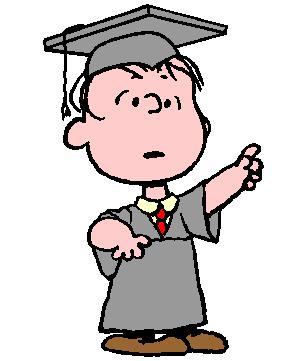 [Speaker Notes: If the team has more than 6 people, divide the team into 2 groups.
Provide approximately 15 minutes for this activity.
(Optional – This activity can be used as an Introductions Activity on Day 1.)
Have Teams refer to this picture through the rest of the training.]
Defining Specific Behaviors/Rules
Once you have 3-5 schoolwide expectations,  you must define specific behaviors for each one. 
Leave no doubt for teachers or students exactly what is to be done.
You are answering the question, “What does [respect, responsibility, best effort, etc.] look like in all settings or in our [hallways, cafeteria, recess, on the bus, etc.].
[Speaker Notes: Direct participants to read the slide.]
Schoolwide Expectations Matrix
[Speaker Notes: Provide access to Blank Matrix available in the Handouts folder. It is also on page 111 in the 2018-19 workbook.

“Schools organize their expectations and specifically defined rules or behaviors in a table.  The table is most commonly called the Schoolwide Behavior Matrix.” 

“Expectations are commonly listed in the first column of the Matrix.
Specific locations in the school are commonly listed in the first row of the Matrix.”]
Defining Behaviors/Rules
Specifically Identified Behaviors should be:
Observable – Behaviors we can see
Measurable – We can count occurrences
Positively Stated – What we do to be 		successful
Understandable – Student-friendly language
Always Applicable – The same everyday
[Speaker Notes: Direct participants to read the slide, then say, 
“We use the acronym, “OMPUA” to help us to remember how to specifically define behaviors.”  
“Observable means that we can see or hear the behavior. Observable behaviors are described by action words.
Measurable indicates that the behavior can be counted or the duration of the behavior can be timed.
Understandable indicates that the description of the expected behavior must be developmentally appropriate and culturally relevant.
Always Applicable means that the expected behavior must be applicable under all conditions.”]
Activity: OMPUA
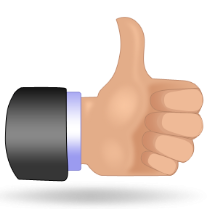 Keep hands, feet & objects to self.
Follow directions. 
Try your best.
Walk. 
Be a learner. 
No talking in the hall. 
Stay in assigned area until dismissed.
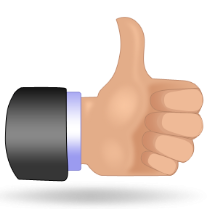 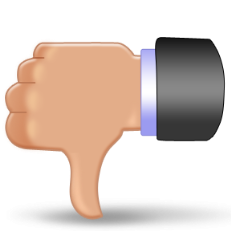 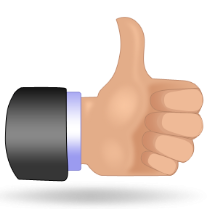 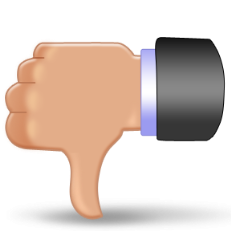 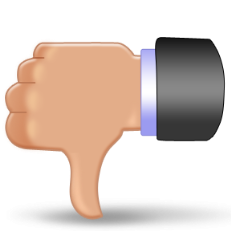 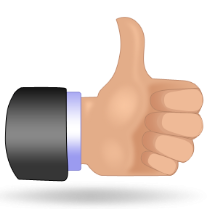 [Speaker Notes: This slide has animation.
Direct participants to give a “thumbs up” if the behavior meets OMPUA guidelines.
Direct participants to give a “thumbs down” if the behavior does not meet all OMPUA guidelines.
Click on each item after participants indicate thumbs up or thumbs down to access answer key.]
Activity: Defining Behaviors/ 	   		         Rules with OMPUA
Identify behaviors/rules for students being safe in the hallway.




Do the behaviors/rules meet OMPUA guidelines?
Do they, together, create a vision of a highly successful student?
[Speaker Notes: Post OMPUA guidelines so all teams can see them as they work on this activity. 
Determine if you will put the guidelines on a poster or ask teams to access p. 100 in their workbook. 

“The purpose of this activity is to provide practice defining behaviors using OMPUA guidelines.
Remember to reference the posters of the “perfect” student you created earlier in the day.”
Provide approximately 20 minutes for this activity.  
The object is to identify specific tasks students do in order to meet the schoowide expectations following the OMPUA guidelines.]
Schoolwide Expectations Matrix
MO SW-PBS
[Speaker Notes: “Here is a sample Matrix with Expectations and specifically defined behaviors.”

“Most schools begin by clarifying spe­cific behaviors for all settings. These are behaviors that are expected in all school locations. You will start drafting work for identification of ‘All Settings’ behaviors in the next activity.”

“Other examples are in 2018-19 workbook, Chapter 3,101-103.”]
Defining Specific Behaviors for All Settings
All Settings
What?	–	Rules that are expected in each and every school location and are connected to the 3-5 schoolwide expectations identified.
Why?	–	Expectations often not clear or agreed upon by all staff.
	–	Supervisors change day by day.
	–	Need to state behavior only once on Matrix, fewer rules on Matrix.
[Speaker Notes: Read the slide.]
All Settings Example
[Speaker Notes: “Please, read the rules in this matrix.  Do the rules describe what safe, respectful and responsible should look and sound like?  Remember, the ‘All Settings’ rules should describe the specific behaviors you expect in all school locations.”]
Defining Specific Behaviors for Non-Classroom Areas
Non-Classroom Areas
What?	–	Any area of the school not under the direct and consistent supervision of one adult.
Why?	–	Expectations often not clear or agreed upon by all staff.
	–	Supervisors change day by day.
	–	Allows staff to teach expectations prior to entering the setting and consistently supervise.
	–	Increases staff and student comfort when in these areas.
[Speaker Notes: Say, then direct participants to read the slide.
“Non-classroom areas are settings outside the classroom.  Non-classroom areas are those areas of the school that may be under the direct supervision of a variety of differing adults depending on the day or time. Often these non-classroom settings also have fewer staff supervising larger numbers of students.  Clarifying expected behavior in these settings sets the stage for appropriate behavior in the classroom.”]
Possible Non-Classroom Areas
Restrooms
Cafeteria
Hallways
Recess or Breaks
Arrival/Departure
Assemblies/Pep Rallies
After School Activities
Homework Assistance
School Grounds/Parking Lot
Special Work Areas
Computer Lab
Office Area
Gym or Equipment Area
Concerts or Performances
[Speaker Notes: Provide participants about 1 minute to review the list, then say, “Can you think of any other non-classroom areas?  (Bus, Specific Sporting Events, etc.)  When you consider putting a bus column on your matrix or a cafeteria column, consider the people that work in that area. Make sure they are part of the conversation and find what is important to them.  The problems seen by members of the team may not be the underlying problem in that area.”]
Defining Non-Classroom Behaviors
Same considerations for defining All-Settings behaviors.
Aligned/anchored to school-wide expectations.
OMPUA
Define behaviors in addition to those identified for All Settings that will lead to success in that specific setting.
[Speaker Notes: “The same considerations when defining specific behaviors/rules for all settings apply to non-classroom settings.  Write only the rules necessary to clarify expectations in addition to those identified for All Settings.”]
Non Classroom Area Example
[Speaker Notes: “Do these behaviors describe what respectful, responsible, safe and do your best should look and sound like in the hallway?”
Provide approximately 1 minute for participants to read the rules and respond to the question.]
Defining Specific Behaviors for Classrooms
“Findings indicate a need to establish consensus to implement PBIS in the classroom setting as soon as it is implemented in nonclassroom settings (ie., schoolwide).”  

(Mathews, McIntosh, Frank, & May, 2014).
124
[Speaker Notes: As we think about schoolwide and nonclassroom behaviors, we must also think about what is expected in the classroom.  
We will share various ways to do this in the next few slides.]
Classroom Behaviors/Rules
What?	–	Rules that apply in your classroom.
Why?	–	Expectations often not clear or agreed upon by all.
	–	Students spend the majority of their day in the classroom.
	–	Prevents problem behaviors.
	–	Increases instructional time.  
               –	Provides language for teaching and feedback for students, staff and parents.
[Speaker Notes: Say the following, then direct participants to read the slide.
“Clarity and consistency are the keys to increasing instructional time and increasing each student’s responsibility for his or her behavior.”]
Options for Defining  Classroom Behaviors/Rules
All classrooms have the same rules that are included on the Matrix:  all inclusive!
[Speaker Notes: “Some schools opt to identify the same set of rules for all classrooms.  Teachers in these schools have determined that these rules are sufficient to insure appropriate behavior and are applicable to all classrooms.”]
Options for Defining  Classroom Behavior/Rules
All classrooms have the same set of basic rules that are included on the Matrix:  teachers can add specific to their classroom that align with expectations
[Speaker Notes: “Some schools opt to identify the same set of basic rules for all classrooms, then allow teachers to develop additional rules to allow for the individual differences of the teachers.”]
Options for  Defining  Classroom Behaviors/Rules
Each teacher develops all his/her rules that align with the schoolwide expectations.
[Speaker Notes: “Some schools opt to allow each teacher to develop all of his/her classroom rules.  
No matter which option your school selects, keep the following in mind:
Jones and Jones (1998) share six factors that increase the likelihood students will accept and consistently follow classroom rules:

Effective classroom behaviors/rules….
1. Are developed by students and teachers.
2. Need to be clearly stated. Previously we have referred to OMPUA – observable, measureable, positively stated, understandable and always applicable – to ensure the rules are clear. 
3. Are few in number.
4. Must be clearly accepted by students. Students must indicate their acceptance of the behavior standards agreed on by the class.
5. Must be monitored and frequently discussed to ensure they are consistent with classroom standards. 
6. Communicated and accepted by significant others, such as parents and peers. Students will more likely follow classroom behaviors/rules if they know others agree with them.”]
Topic in Action: Classroom Behaviors/Rules
Discuss the following with your team:
Which option for defining classroom behaviors/rules will work best for our staff?
All classrooms have the same behaviors/rules.
All classrooms have same basic behaviors/rules, teachers can add to.
Each teacher develops behaviors/rules aligned to schoolwide expectations.
MO SW-PBS
MO SW-PBS Teacher Tools
Practice
Research
Definition
Examples
Implementation
Monitoring
[Speaker Notes: Provide access to the MO SW-PBS Teacher Tool: Classroom Expectations and Rules found on 2018-19 workbook, page 369-370
Say, “MO SW-PBS Teacher Tools have been created to support the development and implementation of the 8 effective classroom practices identified through the review of research literature.  As we progress throughout the year, we will be sharing one of these for each of the 8 Effective Classroom Practices.”  You may want to keep these in a special binder to keep all 8 organized.
Each tool provides the following information:
Research supporting the development and use of the classroom practice
Definition of the classroom practice
Examples of the classroom practice
Guidelines for developing and utilizing the classroom practice
Teacher Self-Assessment and Observation Tool
List of MO Teacher Leader Standards addressed by the classroom practice
List of complete references found on the back of the Teacher Tool]
Engaging Students
Have a discussion about why behaviors/rules are needed.
List the schoolwide expectations and have students make a list of expected behaviors/rules under each expectation.
Lead a discussion to clarify each behaviors/rule developed and gain student commitment.
Publicly commit to the behaviors/rules.
Send the list home to inform parents.
Display the classroom behaviors/rules in a big and bold way.
[Speaker Notes: Read the slide or direct participants to read the slide.
Optional:]
Engaging Parents
Families are equal partners in school decisions
Include families in school decisions, developing leaders and representatives
Recruit multiple family members for PBIS teams (who are not employees or educators)
Alternate meeting times: morning, afternoon and evening

(Susan Barrett, Sheppard Pratt Health System)
MO SW-PBS
[Speaker Notes: “These recommendations were generated through parent/school partnerships in schools participating in Maryland PBIS.  They began with the following premise, ‘Apply PBIS logic to Family Engagement: don’t keep doing what hasn’t worked,” then read the slide.

“Other important considerations when facilitating family engagement:
Professionals don’t get to choose or judge how families raise their kids.
Always start with a conversation ( not a meeting) with the family, getting their trust and permission before talking with others.”]
Session Outcomes
At the end of this session, you will be able to…
Select three to five schoolwide expectations that define success for all students and are applicable in all settings (e.g., respectful, cooperative, safe, kind).
Create a matrix of specific behaviors/rules to further clarify each schoolwide expectation for every setting.
Determine procedures for each of the school’s non-classroom settings (e.g., arrival/departure, hallways, cafeteria, recess, restrooms, assemblies, etc.).
[Speaker Notes: This session provides information necessary for the development of schoolwide expectations and specific behaviors/rules that make up the building matrix. This social behavioral curriculum defines the social skills that we expect all students and staff to display. Schoolwide expectations reflect the language and culture of each school. They will become the language all staff use when they teach, remind, recognize, and correct students. They will be the cornerstone for all you will do to implement SW-PBS. In addition, the creation of clearly defined schoolwide procedures will be covered. Clearly defined procedures allow staff to teach and supervise consistently and predictably]
Reflective Questions
What are the benefits of having clearly established procedures?
Do staff currently use consistent procedures in your school?
How do procedures enhance the school environment?
A        B        C
Establish procedures to increase structure to support the rules and efficiently complete all tasks.
Correct and re-teach students who  engage in inappropriate behavior.
Teach the rules and procedures and provide many opportunities to practice them.
Provide additional consequences for students who do not respond to re-teaching.
MO SW-PBS
[Speaker Notes: This slide has animation.
Say, “This A-B-C chart lists antecedent strategies to elicit appropriate behavior and consequence strategies to maintain appropriate behavior and limit inappropriate behavior.  However, it appears that most of the strategies listed in this chart occur after the behavior has occurred.  What else can be done to proactively promote appropriate behavior?”
Advance the slide, then read the following, 
“Establish procedures to increase structure to support the rules and efficiently complete all tasks.”

Advance the slide, then read the following, 
“Teach the rules and procedures and provide many opportunities to practice them.”
“Establishing and teaching procedures increases the likelihood that students will engage in appropriate behavior and remain engaged in learning tasks.”]
What Are Procedures & Routines?
Procedures are patterns for accomplishing classroom and nonclassroom tasks.
Procedures explain the accepted process for carrying out a specific activity, such as sharpening pencils, turning in completed work, using lockers, attending an assembly, going to the restroom.
Procedures form routines that help students meet expectations as stated in school-wide and classroom rules.
[Speaker Notes: Read the slide or direct participants to read the slide, then say,
“Procedures are the steps we take to complete a task.  Routines are the habits we form by repeating the same set of steps over and over.”
“Procedures are how we do something.  Routines develop from consistent use of procedures.
Procedures and routines are important because they help students follow rules and meet expectations.”]
Why Focus on Procedures and  Routines?
“When students can predict the events throughout their school day, they are more likely to be engaged and less likely to display problem behavior.  One way to increase predictability in a classroom is to establish routines, particularly early in the school year.” 								                   		                  Kern & Clemens, 2007, p. 67

“As students become more familiar with classroom routines and procedures, additional instructional formats and more challenging work can be incorporated.”
Evertson, Emmer & Worsham, 2003; Good & Brophy, 2003
[Speaker Notes: Say,  “Research tells us… then read the slide.]
Effective Procedures & Routines
Effective procedures should be. . . 
Positively stated
As brief and concise as possible
Worded in age-appropriate terms
[Speaker Notes: Read the slide.]
How to Create  Effective Procedures
Identify the desired outcome of the procedure.
Sequentially list each step required to complete. an activity (each step must contain an observable action to be performed by the student).
Describe what to do, when to do and how to do it.
Think of the errors students typically make before, during and after an activity when identifying the steps to include in the procedure.
[Speaker Notes: Read the slide, then say, “Examples of effective procedures follow.”]
Possible Procedures
Non-classroom
Arrival
Hallway
Cafeteria
Dismissal
Use of electronics
Classroom 
Entering 
Transitions
Whole class activities
Small group Activities
Independent Work
Use of electronics
Asking questions
Getting help
Developing Procedures is Not Sufficient….Procedures Must Become Routine
Procedures must be taught!
Post, teach and acknowledge 
student compliance of procedures.

When?  
Just like School-wide and Classroom Expectations
MO SW-PBS
[Speaker Notes: Read the slide, then say,
“After the classroom procedures have been defined and taught, they should be posted in the classroom in a prominent spot where you and your students can refer to them regularly and frequently.  Another important step in teaching is acknowledging students when they comply with the classroom procedures.  Giving positive feedback that is specific will help increase the likelihood students will comply with the rules in the future.  An example of positive feedback is ”Juan, thanks for putting your make up work in the folder. That type of responsibility will help you in a job some day!”]
Implementation of Procedures
Answer Why, Who, What, Where, When and How 
WHY is this procedure needed?
WHO needs to be taught this procedure and who will teach it?
WHAT are the steps for successful completion of the procedure?
WHERE will this procedure be taught?
WHEN will the procedure be taught?
HOW will you recognize procedure compliance?
[Speaker Notes: Read the slide, then say, “Your team must work with your staff to answer all of these questions in order to effectively implement procedures in all classrooms.”]
Discussion: Procedures to 				                 Routines
Turn to a partner and identify 3 examples of procedures that have become routine for you or your students.  
Think of in-school and out-of-school examples
How did the procedure become routine?
MO SW-PBS
[Speaker Notes: Read the directions.  Provide approximately 2-3 minutes for this discussion.
Possible Responses: 
students giving their id number to pay for lunch
checking out a library book
lining up when the fire drill signal is given 
bus dismissal
ordering at McDonalds
presenting your ID and ticket, entering the gate, taking off your shoes as part of airport security
providing insurance card at the doctor’s office]
Nonclassroom: Elementary Example
Hall Procedure
Face forward, hands behind your back
Keep 1 tile in front and back
Keep your voice silent as we go
 Stop at the sign and let your Tiger Pride show!
[Speaker Notes: This slide includes narration.  Say, 
“The teachers listed all the steps required to move efficiently and quietly from one location in the school to the next.  They wrote each step in age appropriate language, then put the steps in a rhyme to help the students remember them.  They included a precorrect by incorporating ‘Tiger Pride’, the title of the school’s social/behavior expectations, into the rhyme,” then place the cursor on the speaker and press the play button.]
Nonclassroom: Secondary Example
Hall Procedure
Attend to personal needs (restroom, water fountain, etc.)
Use your locker at scheduled times.  
Get books and materials, then walk directly to class 
Keep to the right and keep moving – “walk & talk”
Use voice level 1
[Speaker Notes: Read the slide, then say, “The student SW-PBS team at Ruskin High School worked collaboratively with staff to draft these hallway procedures.  They discussed the difficulties students had when passing in the halls, then wrote what students should do, when they should do it, and how to do it.  The student team made a video demonstrating the procedure, then assisted staff in recognizing students for following the procedure during passing times.”]
Topic in Action: Non-Classroom  	 			            Procedures
With your team respond to the following:
What is the procedure for all students . . . 
Before school?
Passing in the hall?
Eating in the cafeteria?
Going to assemblies?
After school?
Do all teachers in your school follow the same procedure for these activities?
[Speaker Notes: Read the slide, then provide approximately 10 minutes for this discussion.]
Activity: Procedure Writing
With a partner . . . 
Select one of the procedures you identified during your discussion of nonclassroom procedures as not being consistently in place.
Identify the desired outcome of the procedure.
Sequentially list each step required to complete an activity (each step must contain an observable action to be performed by the student).
Describe what to do, when to do and how to do it.
[Speaker Notes: Introduce this activity by saying, “Select one of the procedures you identified during your team’s discussion as not being in place.  Then, remember the steps involved in writing well-defined procedures introduced previously.”

Provide approximately 10 minutes for this activity.]
MO SW-PBS Teacher Tools
Practice
Research
Definition
Examples
Implementation
Monitoring
[Speaker Notes: Provide access to the MO SW-PBS Teacher Tool: Classroom Procedures and Routines found in Google Drive>MO SWPBS State Team>CDR Files 15-16>3_Training>Tier 1 15-16>15-16 Prep>Prep Session 6>Handouts

Say, “MO SW-PBS Teacher Tools have been created to support the development and implementation of the 8 effective classroom practices identified through the review of research literature.
Each tool provides the following information:
Research supporting the development and use of the classroom practice
Definition of the classroom practice
Examples of the classroom practice
Guidelines for developing and utilizing the classroom practice
Teacher Self-Assessment and Observation Tool
List of MO Teacher Leader Standards addressed by the classroom practice
List of complete references found on the back of the Teacher Tool]
Topic in Action: Clarifying Expected  									Behavior
Add the following to your Action Plan: 
Review the ‘Clarifying Expected Behavior’ component of your Universal Support Checklist.
Add items to your Action Plan.
[Speaker Notes: Direct participants to get out the Universal Support Checklist and the Action Plan, then say,
“Remember to make plans for professional development in order to engage staff in all aspects of the process of clarifying expected behavior by developing clearly defined procedures.”]
Contact Information
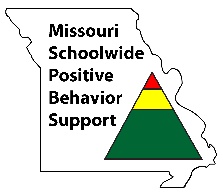 pbismissouri.org
Remember to follow MO SW-PBS on social media
Consultant Contact Information:
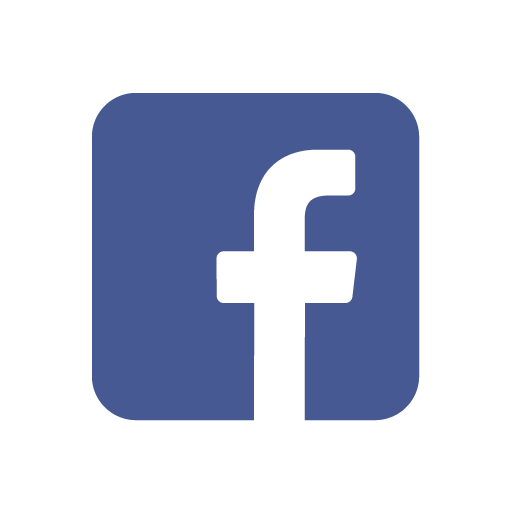 facebook.com/moswpbs
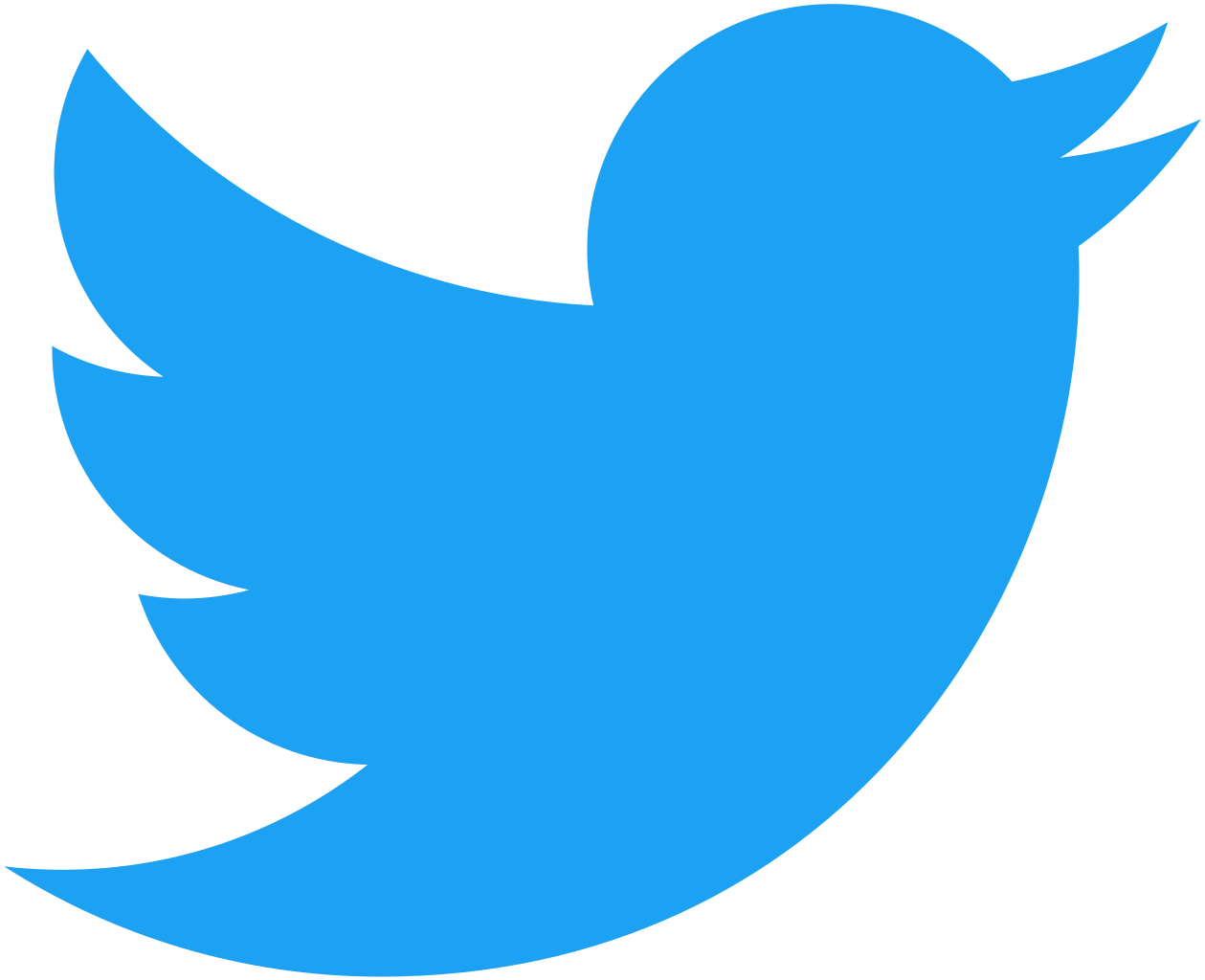 @MOSWPBS